Obnova a nové využití objektu

Nerealizovaná změna zákona o státní památkové péči


Ochrana a regenerace kulturních hodnot v území
Prohlášení věci nebo stavby za kulturní památku
každá fyzická nebo právnická osoba může podat podnět k prohlášení věci nebo stavby za kulturní památku
prohlášení archeologického nálezu za kulturní památku je rovněž vedeno z moci úřední. Podnět k jeho vedení podává výlučně Akademie věd České republiky
odůvodněný předpoklad, že věc nebo stavba má hodnoty 
písemným podáním
Přípravná fáze
záměr obnovy
podklady pro zpracování obnovy památky
situační vazby na okolí, výškopis a polohopis, údaje z územního nebo regulačního plánu
zaměření výchozího stavu objektu odbornou firmou včetně základních vazeb na okolí v podrobnosti potřebné pro zpracování projektové dokumentace
fotodokumentace nebo video stávajícího stavu objektu
Přípravná fáze
Analýzy stávajícího stavu objektu
stavebně-historická analýza (průzkum) – SHA, SHP
stavebně-technický průzkum – STP
Posouzení stability konstrukcí – statický průzkum
svislé nosné konstrukce a založení objektu
vodorovné konstrukce (stropy, klenby), krovy, zastřešení
konstrukce vertikálního propojení (schodiště)
výplňové konstrukce a detaily
Další diagnostické analýzy, geologický a hydrogeologický průzkum
Průzkumy technického vybavení objektu
Podrobné a speciální průzkumy, podle charakteru objektu a poruch, které je potřeba podrobně a odborně prozkoumat
Projektová dokumentace
Textová část
Výkresová část

3 základní fáze
Studie
Územní rozhodnutí a stavební povolení
Vyhláška 499/2006 Sb., příloha 2 až 5
Prováděcí dokumentace
Vyhláška 499/2006 Sb., příloha 6 až 7
Přípravná fáze
architektonická studie
ověření vhodného řešení
k ověření koncepce zásahu
varianty
rozsah studie není přesně stanoven
potřeby zadavatele
rozsah obnovy
složitost
hodnota objektu
výkresy „stavebních změn“
zásahy do stavební podstaty objektu
Rozhodnutí o změně využití území
A Průvodní zpráva
A.1 Identifikační údaje
A.1.1 Údaje o území
a) navrhovaná změna využití území
b) místo (katastrální území, parcelní čísla pozemků)
c) předmět dokumentace
A.1.2 Údaje o žadateli
A.1.3 Údaje o zpracovateli dokumentace...
B Souhrnná technická zpráva
C Situační výkresy
D Výkresová dokumentace
E Dokladová část
Závazná stanoviska, vyjádření
Geodetický podklad
Fáze P.D.
Studie
Územní rozhodnutí (změna využití území, změna vlivu na území)
Vyhláška 499/2006 Sb., příloha 2 až 3
Stavební povolení (ohlášení)
Vyhláška 499/2006 Sb., příloha 4 až 5
Prováděcí dokumentace
Vyhláška 499/2006 Sb., příloha 6
Skutečná realizace
Vyhláška 499/2006 Sb., příloha 7
Historické objekty
Územní rozhodnutí (změna využití území, změna vlivu na území)
Přestavba většího rozsahu
Stavební povolení (ohlášení)
dispoziční návrh (nový stav)
stavební změny
Nově navržené konstrukce červeně
Vybourané konstrukce žlutě
Stávající konstrukce šedě
Prováděcí dokumentace
restaurátorské práce
nadstandardní technické vybavení
zabezpečení objektu
vybavení interiéru
Stavebně historická analýza (průzkum)
textová část
obrazová a plánová příloha
grafické vyhodnocení SHP
fotodokumentace objektu
architektonické a památkové hodnocení
Bezpodmínečně zachovat
Zachovat, možno provést opravy
Bezpodmínečně odstranit
Doporučení k odstranění
architektonické závady
zásady (směrnice) pro obnovu
Značení slohového zařazení stavebních fází v SHP
Sloh			Berevné / Černobílé značení
Románský sloh 		černá 		černá
Gotika 			červená	šrafy nakoso v 							obou směrech
Renesance 			modrá 	svislé a vodorovné 							šrafy
Baroko 			hnědá 		šikmé šrafy
Klasicismus a empír 	zelená 	šikmé dvojité šrafy
Historismus, neoslohy 	oranžová 	tečkování
Architektura 20. stol. 	žlutá 		bez značení
Špilberk, východní křídlo, přízemí
Co se dozvíme z SHP?
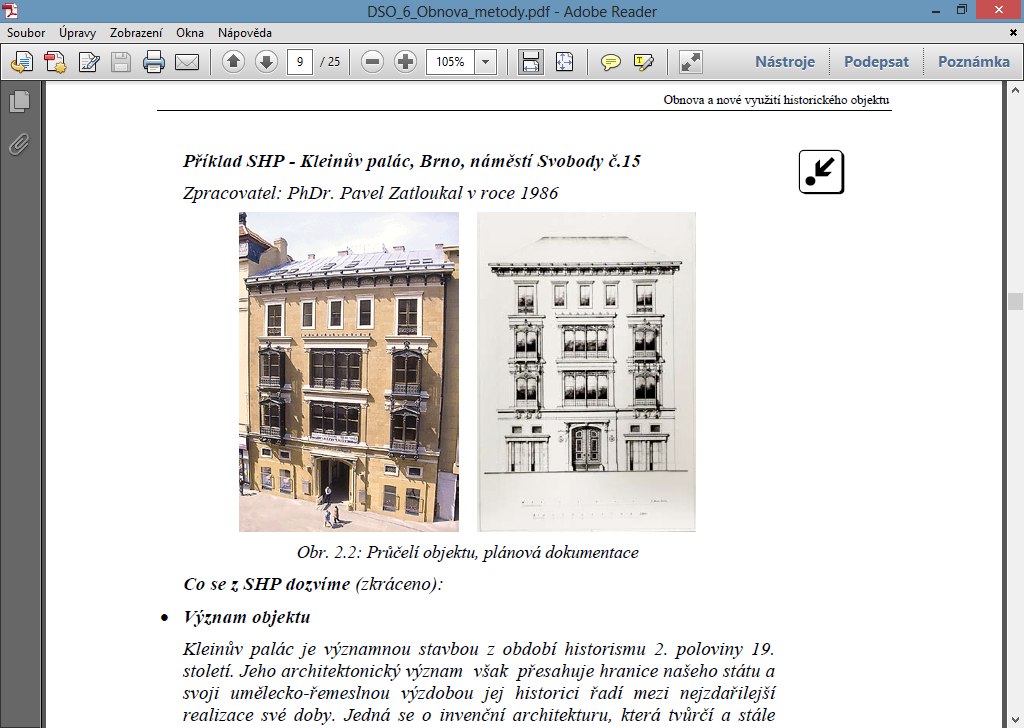 Kleinův palác
Nám. Svobody č. 15
historismus
2. polovina 19. století
Přeshraniční přesah
umělecko-řemeslnou výzdobou nejzdařilejší realizace své doby
Údaje o stavebníkovi
Kleinové
výstavba železnic, železárny, zemědělství
obchodní transakce na burzách a aukcích
kulturní aktivity, cestování, sběratelství
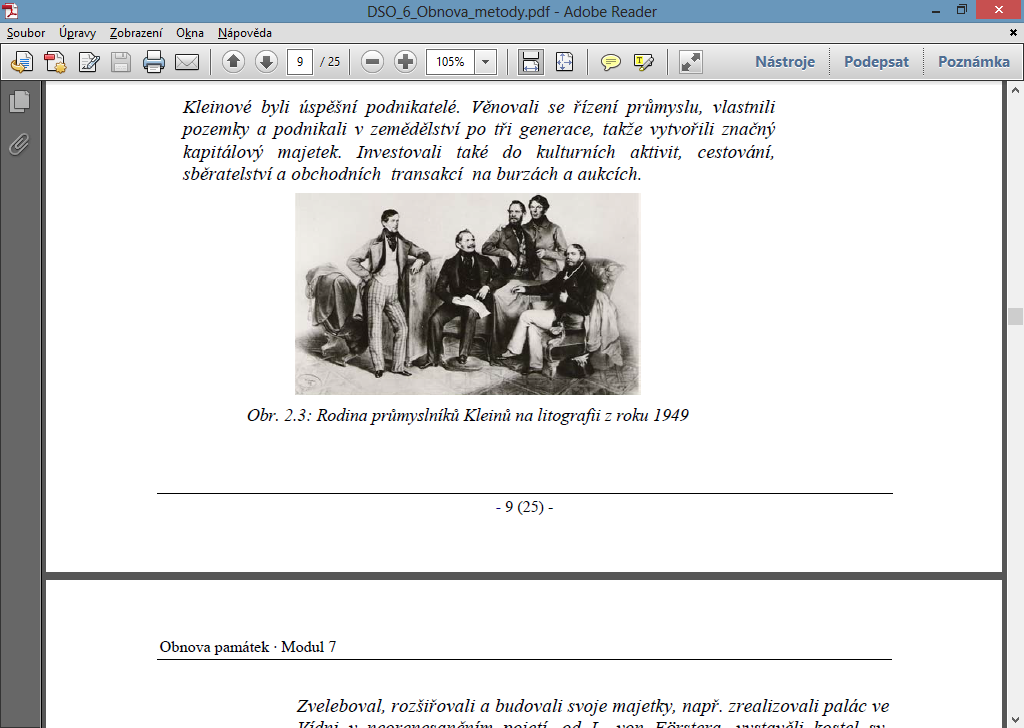 Co se dozvíme z SHP?
Údaje o projektantovi
Ludwig von Förster (1797-1863)
v Lužánkách objekt kasina
podíl na regul. plánu
podíl na aplikaci okružní třídy v roce 1860
návrh domu na nám. Svobody 8,
návrh bytového domu na ul. Křenové
evangelický kostel v Suchdole
Theofil von Hansen (1813- 1891)
Kleinův palác, 
kasino v Lužánkách
Zemská nemocnice u sv. Anny
Besední dům
Pražákův palác
přestavba hradu v Černé hoře
výmalba interiéru Dietrichstejnské hrobky v Mikulově
Co se dozvíme z SHP?
Dějiny paláce
1845- stavebník získal parcelu na místě dvou starších domů
1847- přípravné projekční práce. Výstavba symbolizovala novou výstavbu Brna, nové avantgardní řešení, technické vymoženosti, parafráze historických motivů, umělecké detaily, výmalby stěn a stropů.
Ve 2. pol. 19. stol. úpravy, přestavěna dvorní část, provedena nadstavba dvorních křídel a snad i proměna na bytový dům.
Ve 20. stol. další nehodnotné úpravy zejména v interiérech.
Objekt byl dlouhou dobu ve velmi špatném stavebně technickém stavu, ale ne v takovém, aby úpravy nebyly nevratné. Před započetím rekonstrukce byla střešní krytina zničená, do krovu a podkroví zatékalo, výplně otvorů byly pod vrstvami různých nátěrů, výmalba podhledů byla poškozená a zanedbaná, některé části byly pod vrstvou omítek.
Co se dozvíme z SHP?
Zásady a doporučení pro obnovu a rekonstrukci
nejvýznamnějšími částmi objektu jsou:
průčelí domu do nám. Svobody
hlavní schodiště včetně vstupního průjezdu a podest
konzervační metoda
restaurátorské opravy
až na výjimky nedoplňovat chybějící části a prvky

ostatní části stavby
možno postupovat volněji
bez zásahu do původních konstrukcí
ve všech částech stavby odstranit dodatečné dělící příčky a novodobé úpravy
Půdorysy
Řez objektem a schodištěm
Detail arkýře a výplní arkýřů v přízemí
Detaily oken a kování
Výmalba stropů v patře
Stavebně technická analýza (průzkum)
Dokumentuje
stavebně technický (povrchový) stav objektu
poruchy konstrukcí způsobené zanedbanou údržbou (trhliny apod.)
nerovnoměrné zatížení konstrukcí a tím způsobené deformace
zvýšená vlhkost konstrukcí
střešní krytina
obvodové konstrukce
únosnost schodiště (i z hlediska nového využití – výtah)

Identifikace míst pro podrobný průzkum
Nedestruktivní
Destruktivní – sondáže např.  do klenebních či stropních konstrukcí apod.
Podrobné a speciální průzkumy
Posouzení stability konstrukcí – statický průzkum
základové konstrukce
změny v podloží objektu, zhoršená únosnost, nevhodná dimenze, poruchy, vlivy způsobené vlhkostí nebo zatížením
svislé nosné konstrukce
převážně zděné, poruchy, změny v únosnosti, dodatečné zásahy,
vodorovné konstrukce
poruchy kleneb, stropní konstrukce-dřevěné trámové stropy, charakter zatížení, poruchy, příčiny poruch, porušení záhlaví trámů
zastřešení a střešní kryt
zjištění nároků na podrobné průzkumy (dřevokazné houby, fytopatologický průzkum)
konstrukce vertikálního propojení
výplňové a jiné nenosné konstrukce
výplně oken a dveří, zjištění stupně poškození a podmínek pro možné zachování
Podrobné a speciální průzkumy
Geologický a hydrogeologický průzkum
zjištění stavu a změn podloží a základových poměrů
Průzkumy technického vybavení objektu
odvodňovací systémy
zavlažovací systémy a rezervoáry vody
zdravotně technické instalace objektu, ZTI, elektroinstalace, další rozvody kterými je objekt vybaven
komíny a sopouchy
kamerové snímkování kanalizačních stok
odvětrávací systémy
Průzkumy materiálů, technologických postupů a prostředí
laboratorní zkoušky únosnosti materiálů (dřevo, kámen, beton aj.) nebo posouzení nedestruktivní metodou na místě
posouzení vlhkostních poměrů
průzkum a posouzení krovů a dřevěných konstrukcí a podlah, fytopatologický průzkum
průzkumy omítek (vnějších, vnitřních výmaleb), laboratorní zkoušky a vyhodnocení odebraných vzorků
průzkum kamenických prvků
průzkumy výplní otvorů, oken a dveří
průzkumy výmaleb, sochařské výzdoby a uměleckých děl
průzkumy vlivu okolního prostředí
Zaměření stávajícího stavu objektu
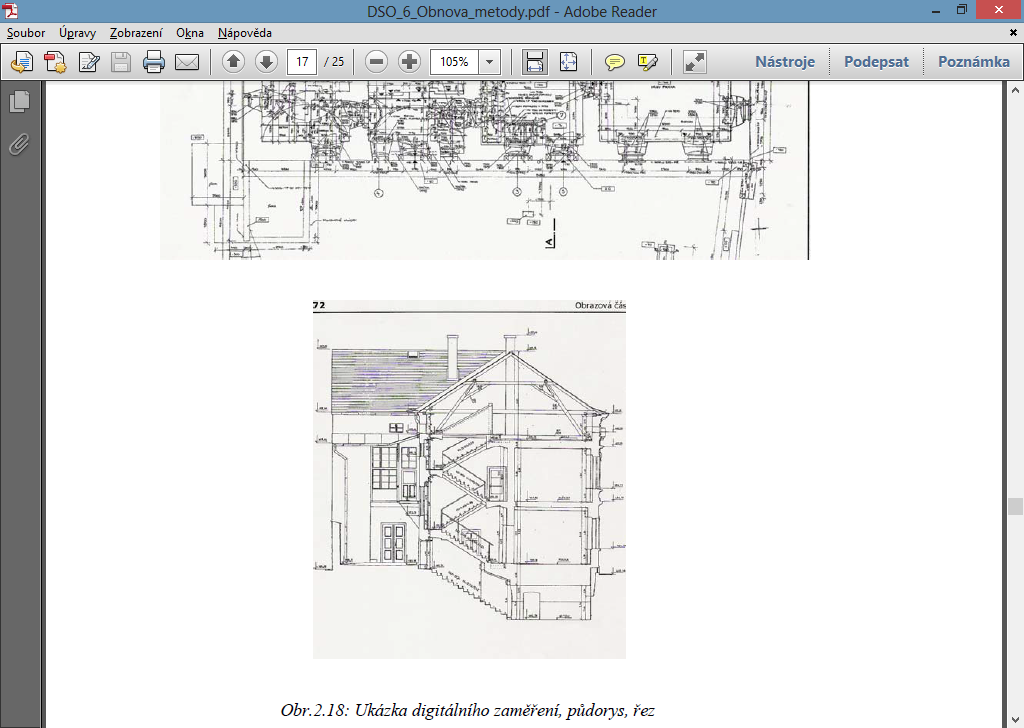 Zaměření výplně otvorů – okna, dveře, kování
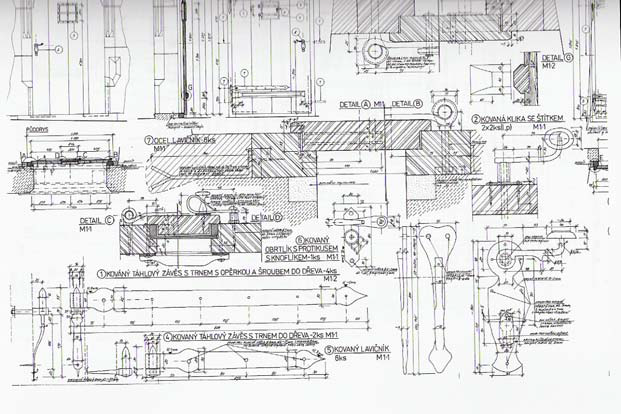 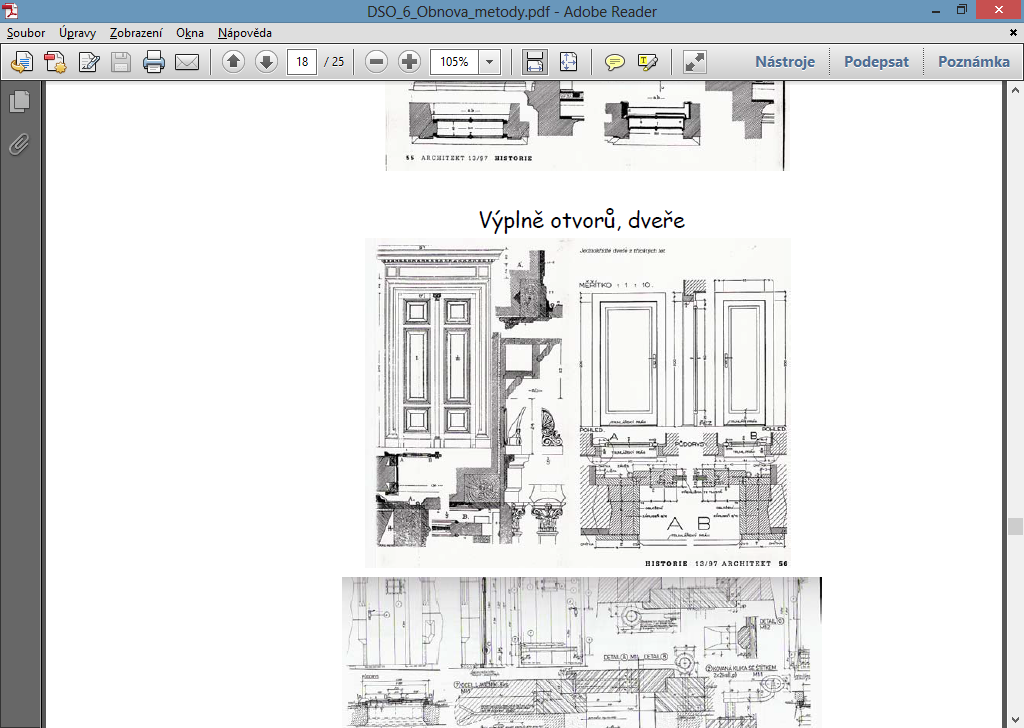 Koncepce zásahu do historicky cenného objektu
Obnova x stavba nového objektu
Jde o projekt jiného architekta či projektanta
Odlišné představy, vize, cíle
Vstup do autorské tvorby někoho jiného
Obnova pražského hradu J.  Plečnikem v období let 1920-1934
Obnova objektu Malostranské besedy v Praze, 2006-9, Atelier Kava (arch. Jan Karásek)
http://atelierkava.cz/post/48519134511/rekonstrukce-malostransk%C3%A9-besedy-praha-1-team
Obnova zámeckého komplexu v Českém Krumlově 2008-10
Arcidiecézní muzeum v Olomouci, realizace 2000-2006, autoři návrhu – HŠH architekti (arch. P. Hájek, T. Hradečný, J. Šébka)
http://www.hsharchitekti.cz/index.php?lang=cs&page=project&name=arcidiecezni-muzeum-v-olomouci
Obnova Jurkovičovy vily v Brně 2009-2010, TRANSAT architekti (arch. P.  Všetečka, R. Václavík, K. Menšík, A. Všetečková)
http://www.transat.cz/obnova_jurkovicovy_vily-centrum_dusana_samo_jurkovice.php
Zásady pro obnovu památky, podporující zachování kulturních hodnot
Dbát na smysluplnost a významově adekvátní využití památky
Zachovat, případně umocnit kontext prostředí objektu, prostorové struktury
Architektonické řešení vytvářet s důrazem na historickou hodnotu, slohovou čistotu, dispoziční vazby a autenticitu památky
Zvážit charakter stavebních změn a jejich rozsah
Zvolit odpovídající použití materiálů, technologických postupů a metod zachovávajících historické konstrukce a konstrukční podstatu stavby
Oprostit se od „nezdravé“ kreativity zásahu
Respektovat autora stavby
Zvážit a stanovit limity technického vybavení nenarušující historickou podstatu stavby
Ověřit adekvátní energetickou a ekonomickou náročnost stavby
Dbát na odpovídající postupy provádění stavebních prací vycházející ze stavebně technického a statického stavu objektu, umělecko-historické hodnoty a prostředí, ve kterém se objekt nachází
Metody pro obnovu vycházející ze zásadpamátkové péče
Památková péče je soubor opatření vedoucích k zachování památky a prodloužení její životnosti
Metody historické
puristická metoda (19. stol.- J. Mocker)
historický význam objektu, slohová čistota, původní dojem
Příklady: obnova chrámu sv. Barbory, J. Mocker , L. Lábler 1884-1905; obnova hradu Karlštejn, J Mocker 1887-1890; úpravy v chrámu sv. Bartoloměje v Plzni, J. Mocker 1879-83
vědecká restaurace (2. pol. 19. stol., 1. pol. 20. stol. .- Z. Wirth)
umělecká hodnota díla, nutnost jejího uchování podle přesného zjištění a v dochovaných podrobnostech
Příklad: obnova Vlašského dvora v Kutné Hoře 1893-1898 a gotické kašny 1887-90, L . Lábler
Metody pro obnovu vycházející ze zásadpamátkové péče
Metody historické
konzervace - A. Riegl (2. pol. 19. stol.)
význam hodnoty stáří
Max Dvořák
asanace (přelom 19. a 20. století)
soubor opatření vedoucí ke zlepšení stavu objektu/lokality
Příklad: Pražská asanace Josefova a části Starého města pražského
analytická metoda (1. pol. 20. stol.)
přiznání všech přestavbových fází, jednotlivých nálezových situací a prvků (interiérové výmalby)
syntetická metoda – 30. léta 20. stol. (P. Janák)
ucelený estetický výraz
Příklad: Praha, Pražský hrad, J. Plečnik 1920-34; Praha, obnova Černínského paláce, P. Janák, 1934-35
Metody pro obnovu vycházející ze zásadpamátkové péče
Metody používané od 2. pol. 20. stol.
Konzervace objektu
zachování a stabilizace stavu, prodloužení životnosti prostředky nenarušujícími dále dochovaný stav
Konsolidace a sanace
technické zabezpečení proti dalšímu narušování objektu nebo jeho částí
Obnova kulturní památky, renovace 
uchování nebo navrácení vzhledu, technické úrovně a funkce objektu
Syntetická metoda
pokud je termín používán v současnosti, jedná se o přístup k obnově objektu jako celku včetně urbanistického kontextu
Modernizace
soubor úprav spojených s dispozičními úpravami, novým technickým vybavením zlepšujícím kvalitu objektu, nezasahuje se zásadně do nosných konstrukcí, termín se používá např. pro úpravy v objektech bytových domů z 19. a 20. století
Metody pro obnovu vycházející ze zásadpamátkové péče
Metody používané od 2. pol. 20. stol.
Rekonstrukce
obecný pojem zahrnující komplexní řešení objektu nebo jeho části
Rekonverze
obnova spojená se změnou funkčního využití objektu, zejména výrobního charakteru
Demolice
odstranění, zboření stavby
Náznaková rekonstrukce
obnova historického objektu nebo jeho již nedochované části zjednodušeným náznakovým způsobem vytvářejícím původní prostorovou přestavu
Restituce
navrácení vzhledu památky do původního stavu po odstranění nevhodných pozdějších přestaveb a dostaveb
Metody pro obnovu vycházející ze zásadpamátkové péče
Metody používané od 2. pol. 20. stol.
Metoda kontrastu
uplatnění protikladu, výrazné tvarové nebo materiálové odlišnosti proti kontextu
Metoda kontextuální
přizpůsobení výrazu charakteru a podmínkám zástavby dané lokality Přemístění památky do jiné lokality
náročná forma pro zachování z vážných důvodů ohrožujících další existenci objektu.
Kopie
identická reprodukce do všech detailů, materiálu a způsobu provedení
Replika
výtvarně blízká obměna původního díla v jiné době a s menšími odchylkami

http://www.tempuslibri.cz/cz/edice.aspx
Autenticita
Zásada č.1
Důsledně provádět stavebně historický průzkum se stanovením stupně autenticity objektu nebo jeho částí, stanovit limity zásahu, stanovit vhodnou metodu postupu a způsobu rekonstrukce. Provádět analýzu prostředí ve kterém se objekt nachází, určit determinanty a vlivy které mohou zásadně ovlivnit kvalitu a výraz zástavby, autenticitu prostředí.
Zásada č.2
Zpracovat záměr nové zástavby nebo rekonstrukce, seznámit se záměrem kompetentní orgán památkové péče s vyžádáním závazného stanoviska.
Autenticita
Zásada č.3
Zpracovat variantní řešení úkolu. Iniciovat veřejnou soutěž, nebo výběrové řízení na zpracování lokality nebo objektu, za účelem získání co nejvíce variantních návrhů se začleněním do stávající prostorové struktury, ověřených vizualizací prokazující změny původního obrazu místa a jeho působení.
Zásada č.4
Jasná formulace zadání úkolu, jasná koncepce a volba odpovídajícího funkční využití území nebo objektu. Stanovení priorit řešení.
Zásada č.5
Jasná formulace zásad a podmínek památkové ochrany území, vycházející z SHP, stanovení limitů vycházejících z analýzy historicky cenného prostředí.
Zásada č.6
Nepodléhat ekonomickým tlakům, formálním a módním trendům, nalézt odpovídající funkční využití, nevyžadující neadekvátní zásahy do konstrukčního systému objektu.
Zásada č.7
Pochopit původního autora, vést s ním dialog, parafrázovat, neprosazovat násilně svoje autorství, pokud to objekt nebo území nedovoluje. Pochopit a poznat, zda to dovoluje. Vyvarovat se příliš kreativních projevů.
Autenticita
Zásada č.8
Zachovat pokud možno původní materiálové řešení, používat obdobných materiálů a postupů nenarušujících původní hodnotu stavby.
Zásada č.9
Provést výběr dodavatele stavby výběrovým řízením, po celou dobu realizace stavby provádět důsledně AD. Při obnově a rekonstrukci objektů zapsaných do ústředního seznamu kulturních památek je samozřejmostí účast a komunikace s pověřenými zástupci příslušného pracoviště Národního památkového ústavu.
Zásada č.10
Chodit po špičkách a doufat, že se dílo podaří.
Náklady obnovy památky
Odborný odhad (m3)
Výkaz výměr (PD)
Struktura rozpočtu
Projektové práce
Investiční
Provozní soubory
Stavební objekty
Samostatné DHM
Umělecká díla
Vedlejší náklady
Ostatní náklady
Nepředvídané náklady
Neinvestiční
Nákupy, odvody
Příspěvky
Zabezpečení výstavby